ERABS + ExparelTM Leads to Reduced Opioid Use, Pain Levels, and Readmission while Increasing Patient Satisfaction
Average Pain Level POD 1 Decreased 46.3%
Total MEU’s Decreased 59.5%
Readmission Rate Decreased 3.7%
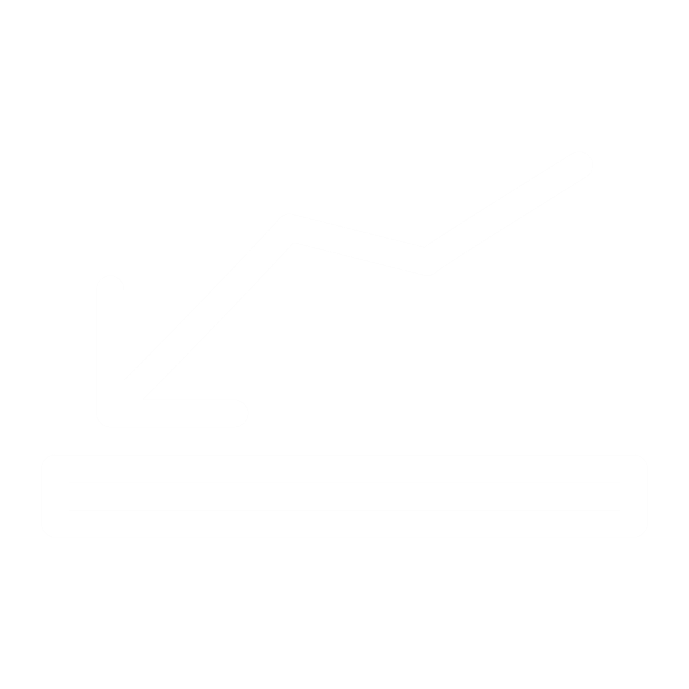 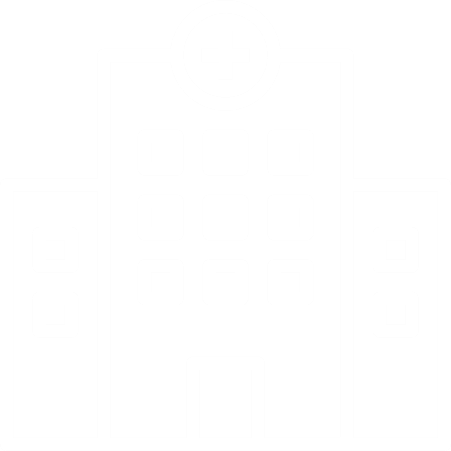 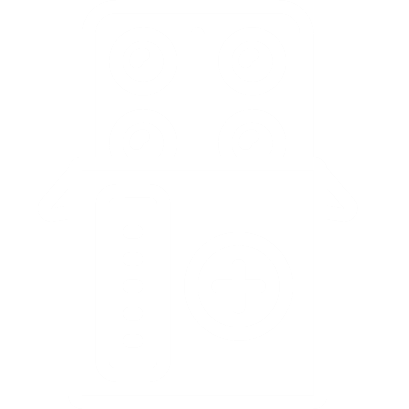 p-value = 0.002
p-value < 0.001
p-value = 0.03
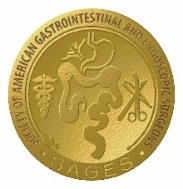